MATERI AJAR KEBUDAYAAN JAWAPERTEMUAN 6
PRESENTASI KELOMPOK
FORMAT: POWERPOINT
TATA CARA PRESENTASI
JUDUL
PENDAHULUAN
PEMBAHASAN
KESIMPULAN
DAFTAR PUSTAKA
PEMBUKAAN (PERKENALAN)
PRESENTASI
TANYA-JAWAB/DISKUSI
PENUTUP
I. PENDAHULUAN
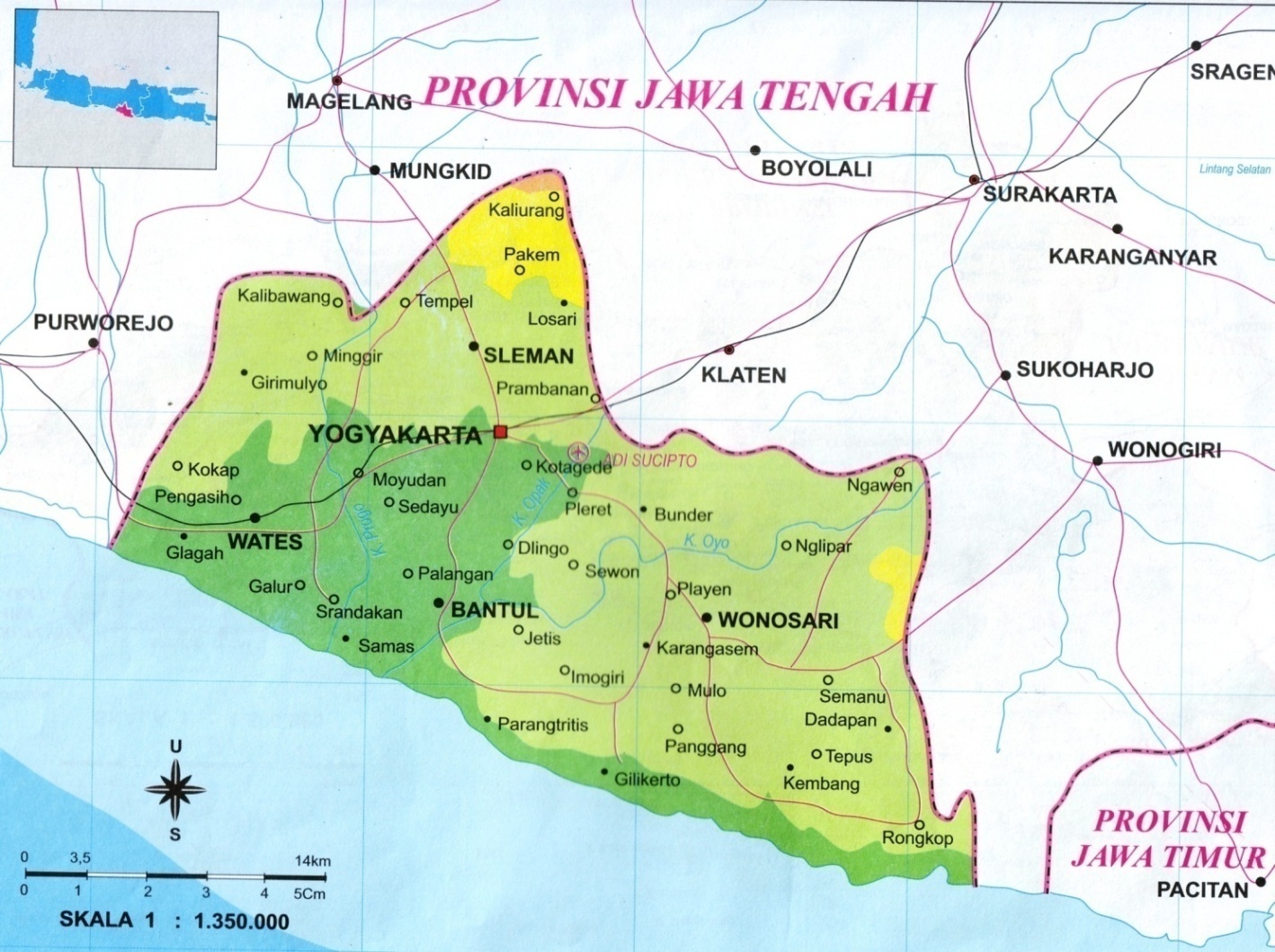 II. PEMBAHASAN
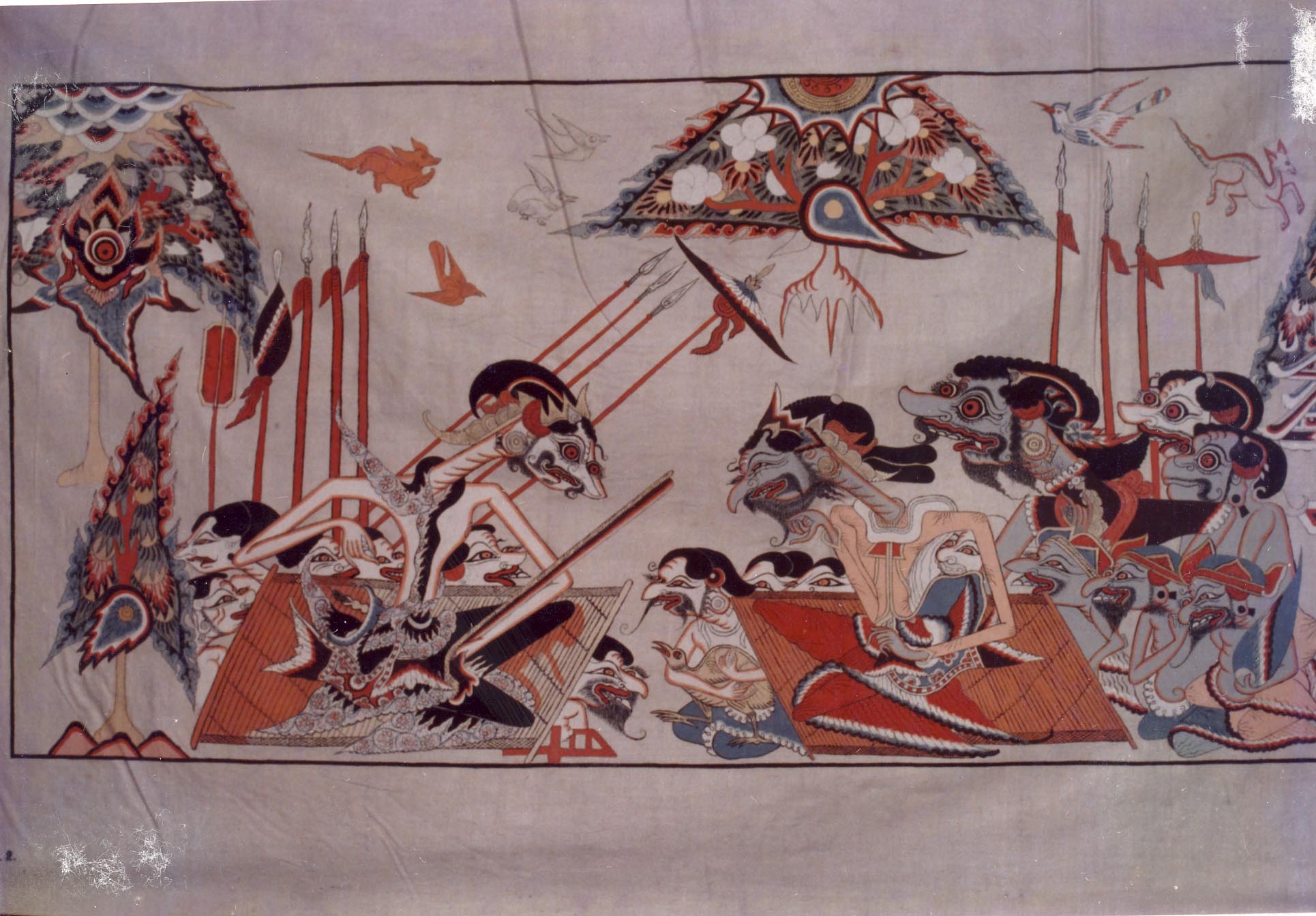 KASULTANAN YOGYAKARTA 1755
PAKUALAMAN
 1813
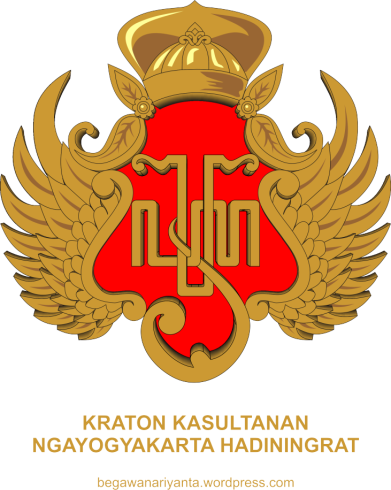 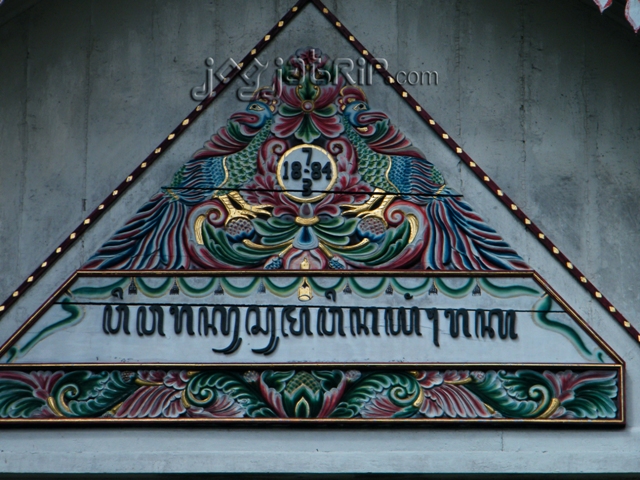 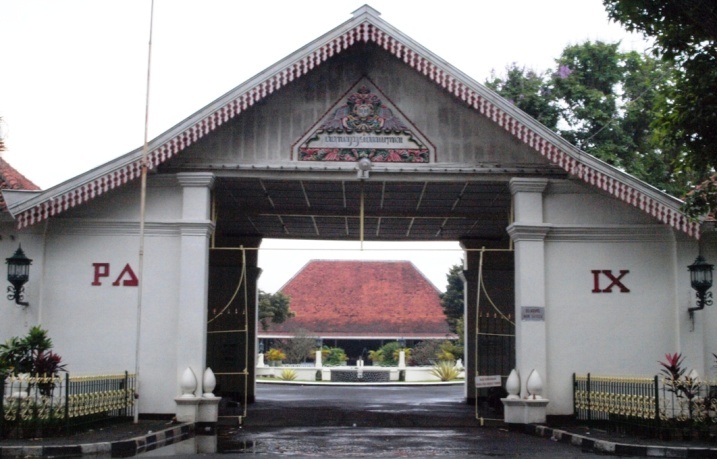 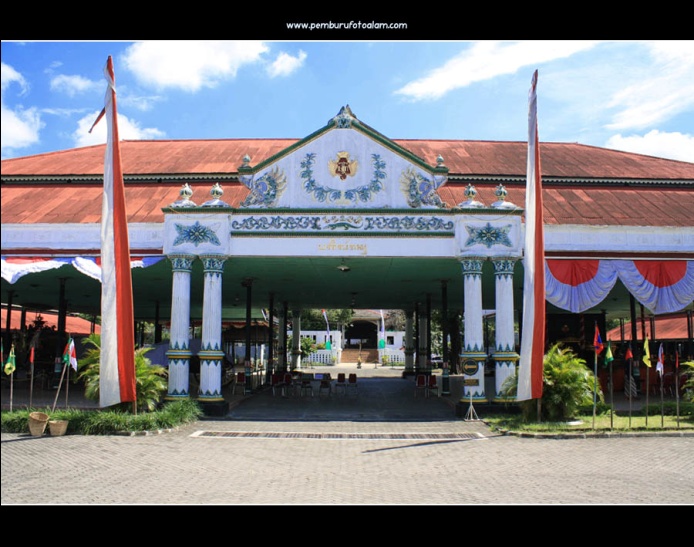 WAYANG HIP HOP
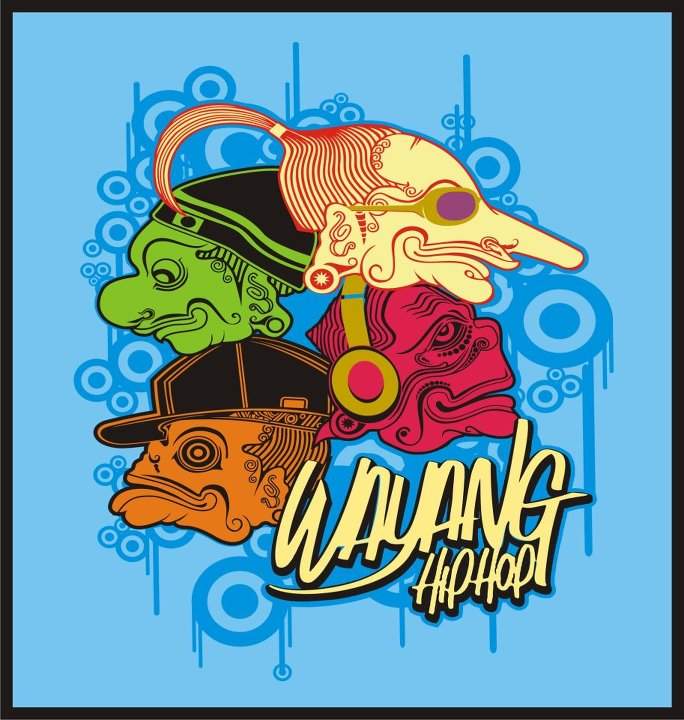 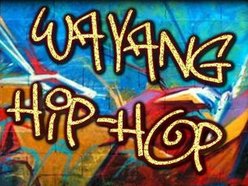 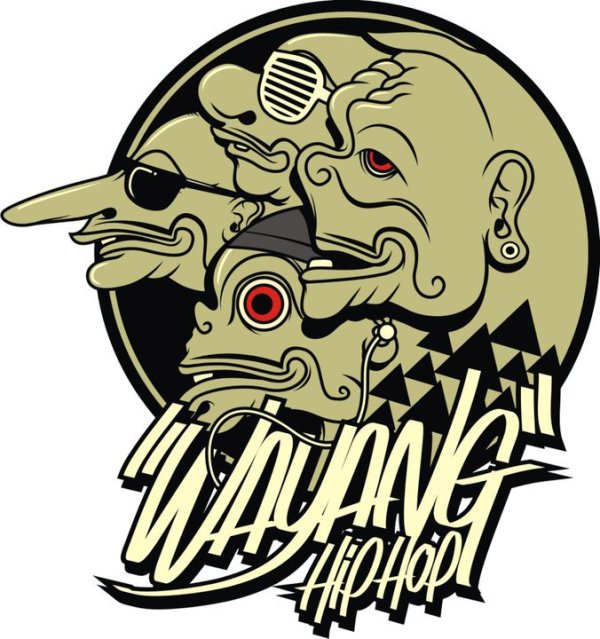 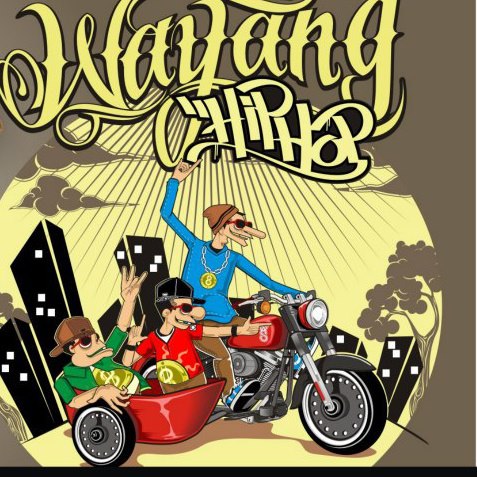 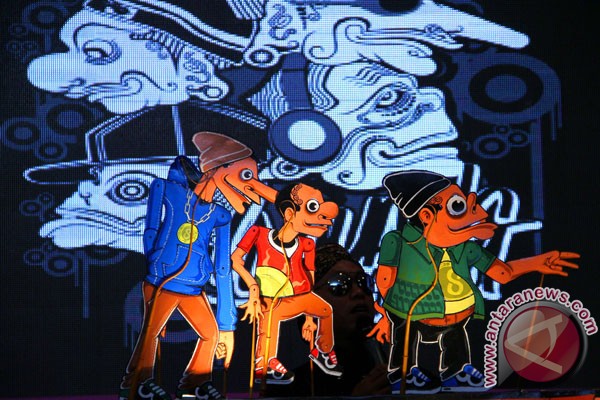 III. PENUTUP
KEPUSTAKAAN
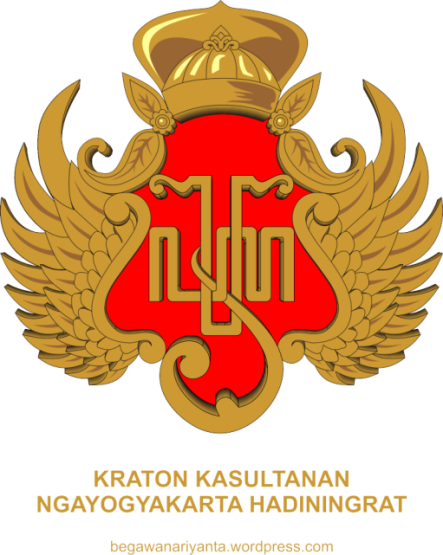 BUKU: 
Koentjaraningrat, 1994. Kebudayaan Jawa. Jakarta: Balai Pustaka.
VIDEO:
Youtube, rekaman sendiri, rekaman rekan
GAMBAR:
Google Image, scan gambar, foto pribadi, sketsa pribadi, foto rekan, foto dokumentasi mahasiswa Interior FSRD UNS, foto dokumentasi Jurusan Desain Interior FSRD UNS, foto dokumentasi Jurusan Seni Kriya ISI Surakarta
MANFAAT :
MENDESAIN INTERIOR PUSAT KEBUDAYAAN YOGYAKARTA
MENDESAIN INTERIOR MUSEUM KEBUDAYAAN YOGYAKARTA
MENDESAIN INTERIOR GEDUNG PERTUNJUKAN SENI TRADISIONAL YOGYAKARTA
MENDESAIN INTERIOR DENGAN TEMA YOGYAKARTA